CanESM5 Ensemble Consistency Testing
Haruki Hirasawa1, Paul Kushner1, 
Neil Swart2
1University of Toronto
2Environment and Climate Change Canada
Verification of Earth System Model code changes and ports
ESMs are complex and chaotic, meaning code, compiler, and processor changes can easily influence the output of the models. 
If we make a change, such as porting a model, how do we ensure the ESM port performs as expected?
How do we verify ESMs?
Bit for Bit (BFB) Reproduction Testing
Directly compare test output to reference, bit for bit
Small changes can break BFB reproduction
Porting ESMs to new machines will practically always break BFB reproduction.
Long-Term climate comparison
Compare climate mean and variability across variables to ensure there is no significant change in ESM climate.
Computationally expensive (>100 year simulations)
Ensemble Consistency Testing
An alternative method developed for the Community Earth System Model (Baker at al., 2015)
Test small ensemble of short simulations (as few as 9-time steps – Milroy et al., 2018) against a large ensemble of reference data
Cheap, but relatively high false positive (false fail) rate
pyECT
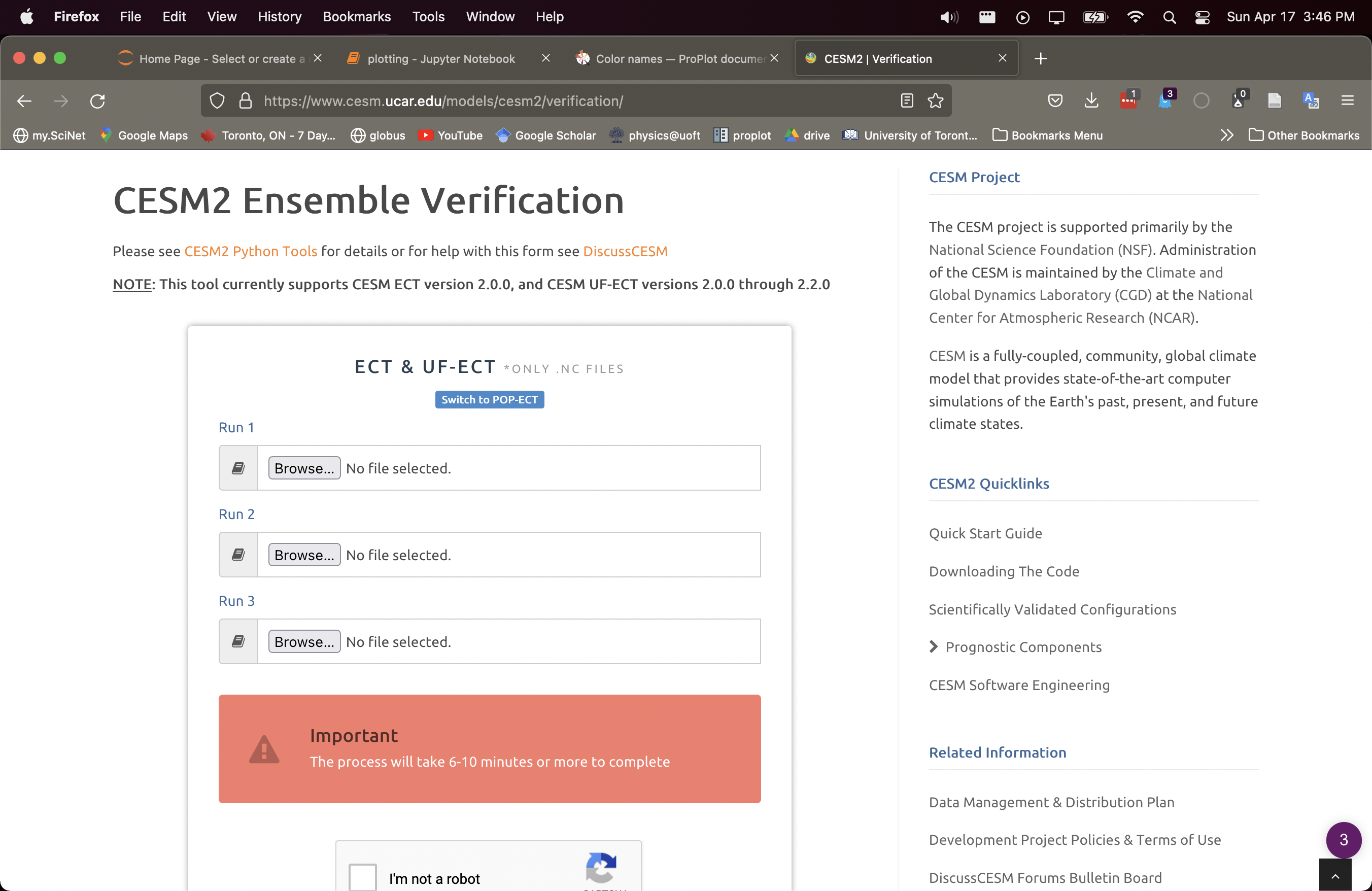 In CESM2, a standard set of scripts are used to run and average a 3-member ensemble
Upload to UCAR website to get the results of the test
We slightly modify pyCECT and can apply it to containerized CanESM5
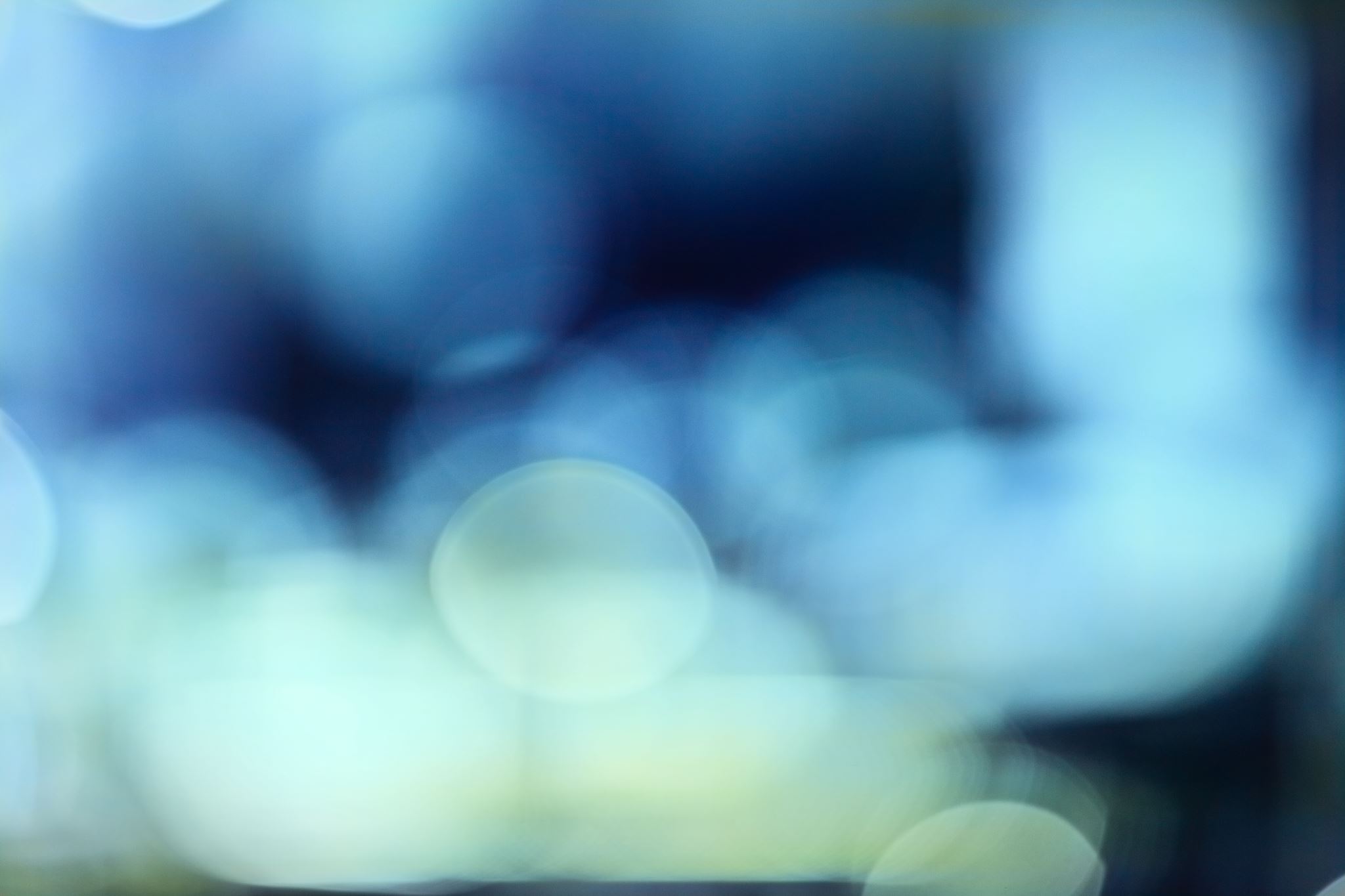 ECT outline
Generating the Ensemble Summary File
Use an early containerized version of the CanESM5 port (thus only uses 2D variables)
Reference ensemble generated on WestGrid’s Cedar machine
Cedar was previously verified using a long climatological simulation
WestGrid-Cedar Reference Ensemble
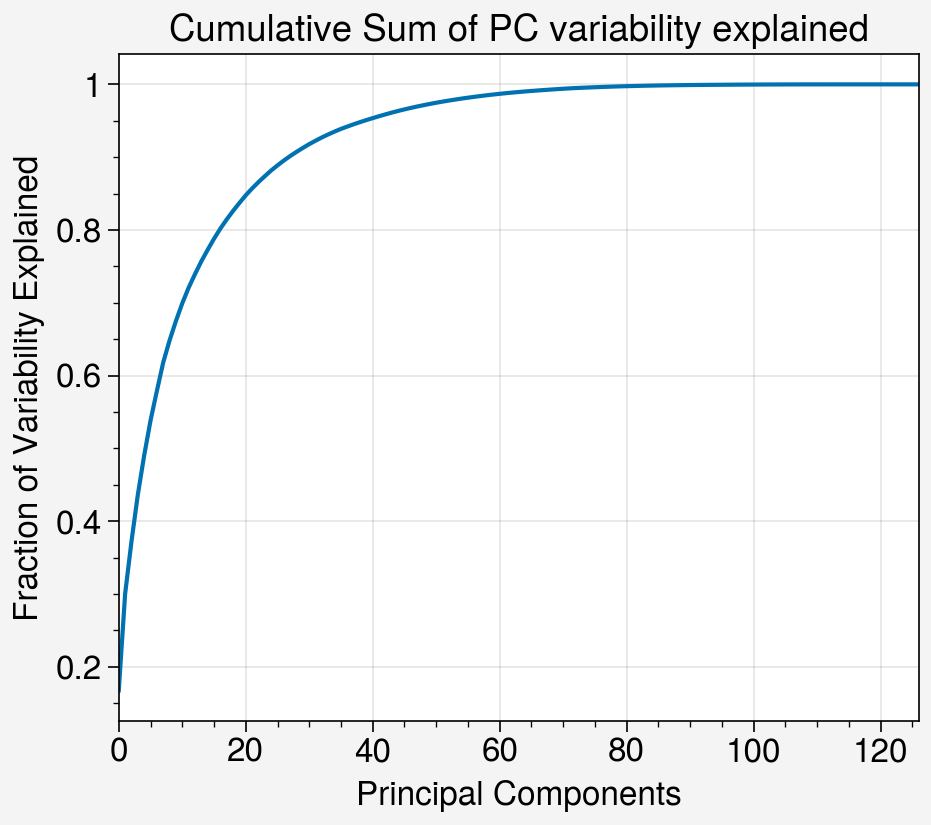 Nens=250
Nvar=127
Testing a new code change or port
ECT Criteria
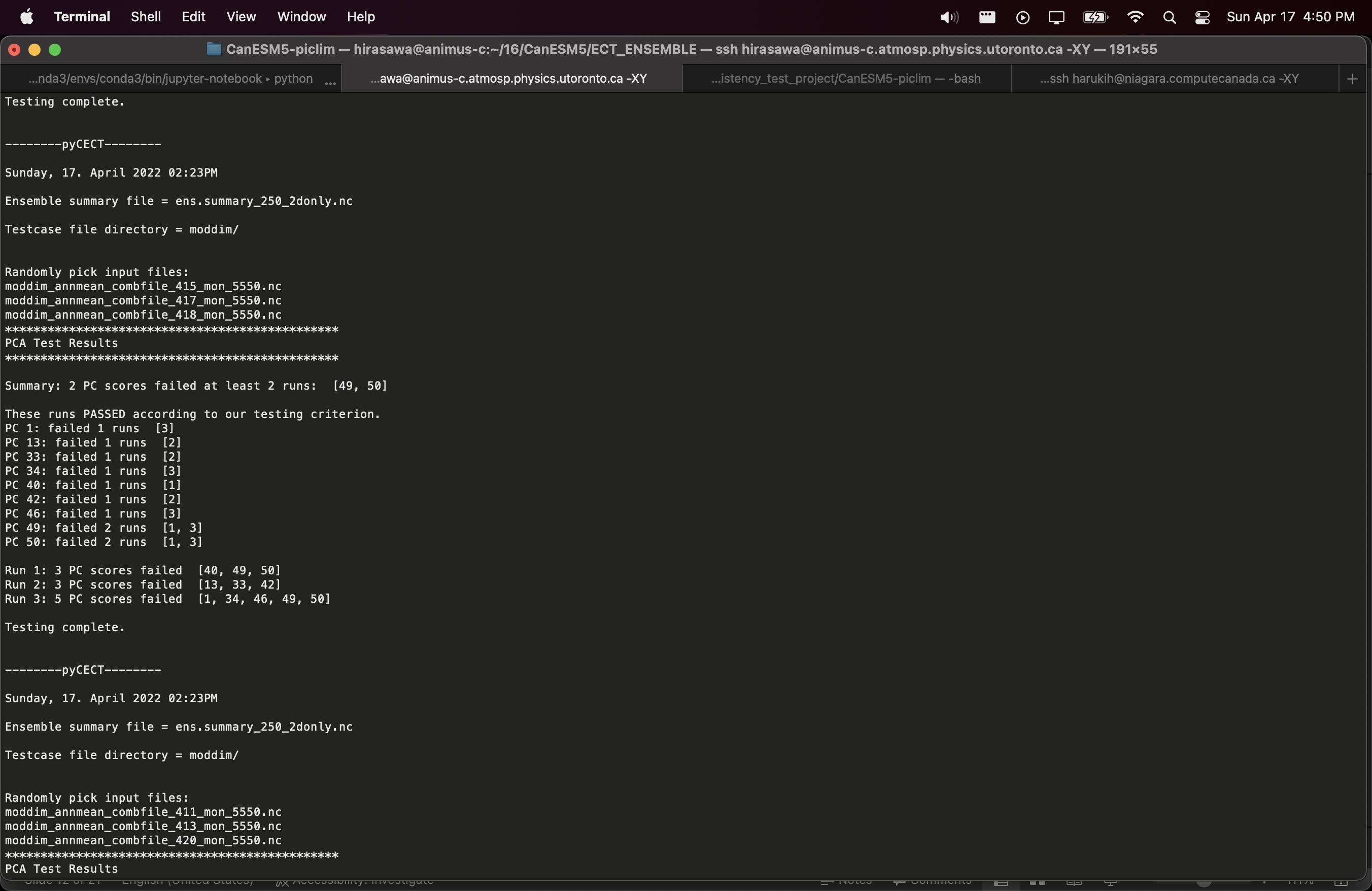 ECT Pass rate
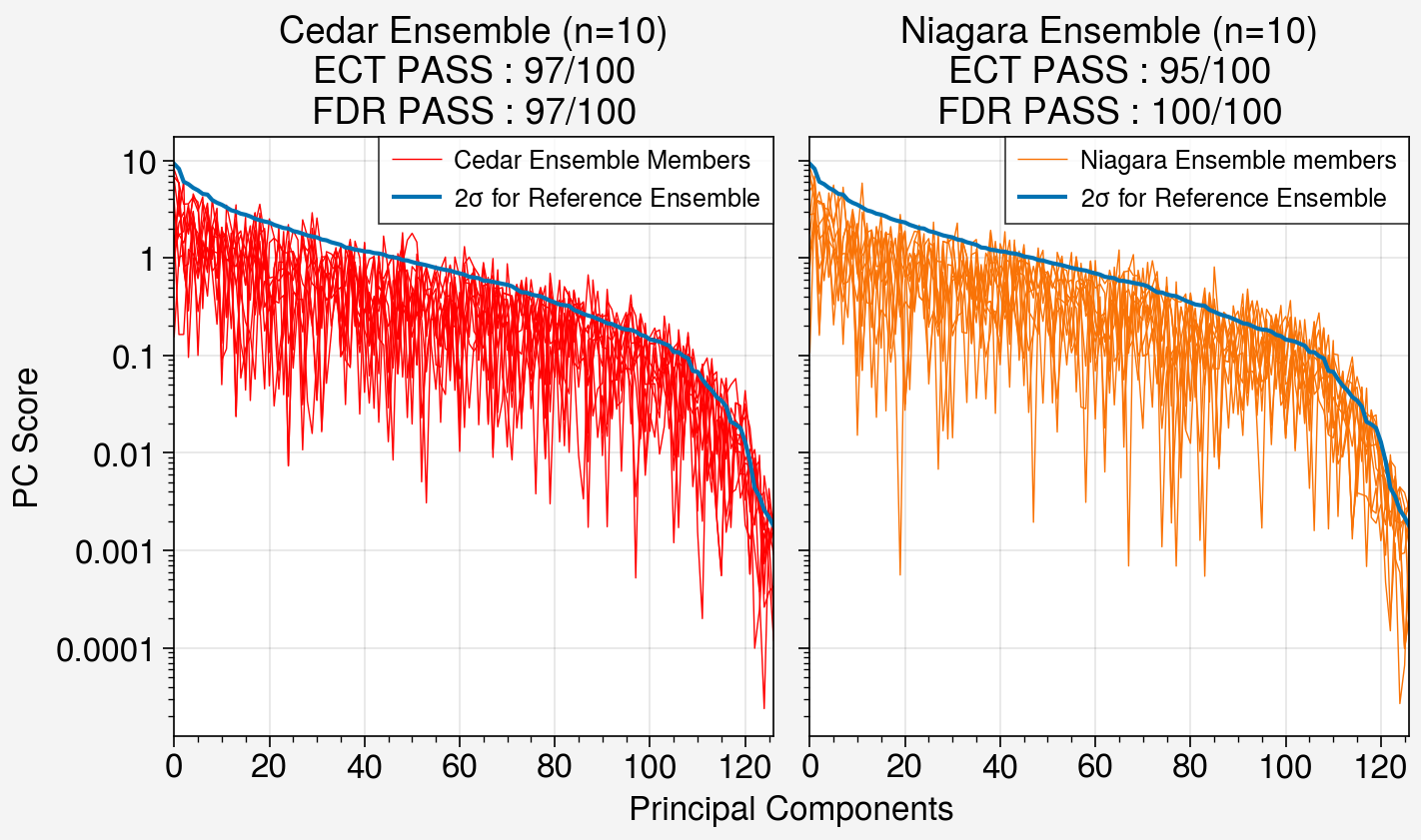 Randomly resample 3 members from 10 member ensembles and run ECT
ECT produces a false positive rate of ~5% for Cedar CanESM5 data.
Likely due to non-Gaussian distribution of higher order PCs.
Similar performance between Niagara and Cedar, indicating Niagara port passes the ECT!
How do we reduce the false-positive rate?
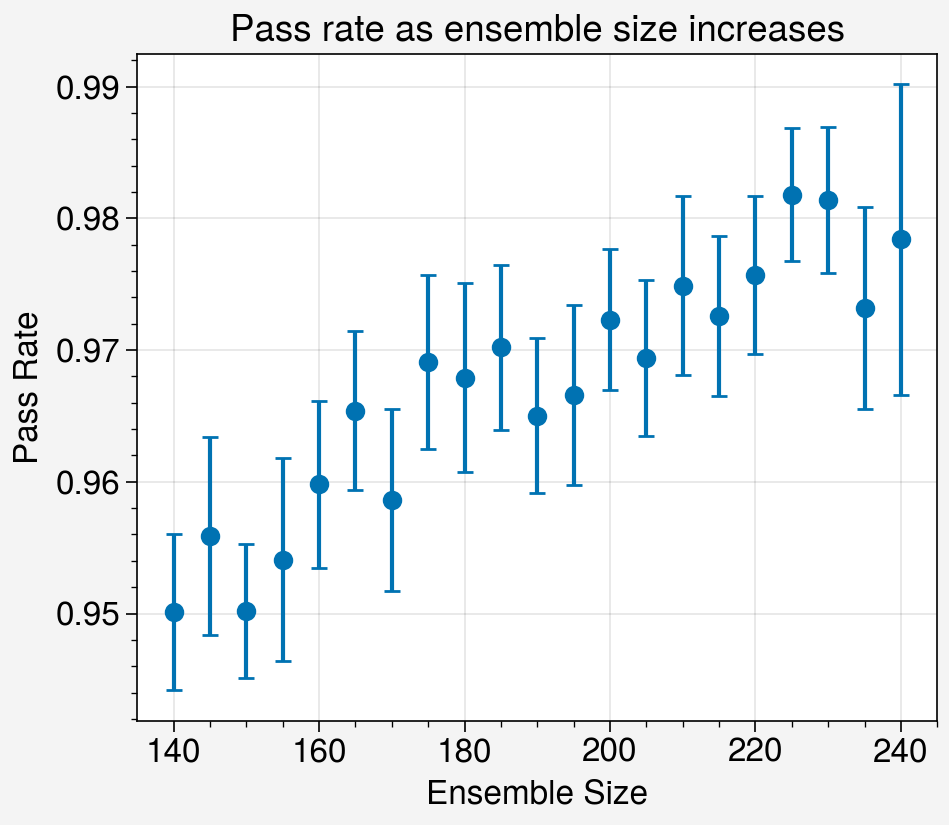 Increasing the reference ensemble size reduces the false-fail rate (up to ~2%)
Diminishing returns, indicating we need a very large ensemble size to achieve the target ~0.5% false positive rate.
False Discovery Rate
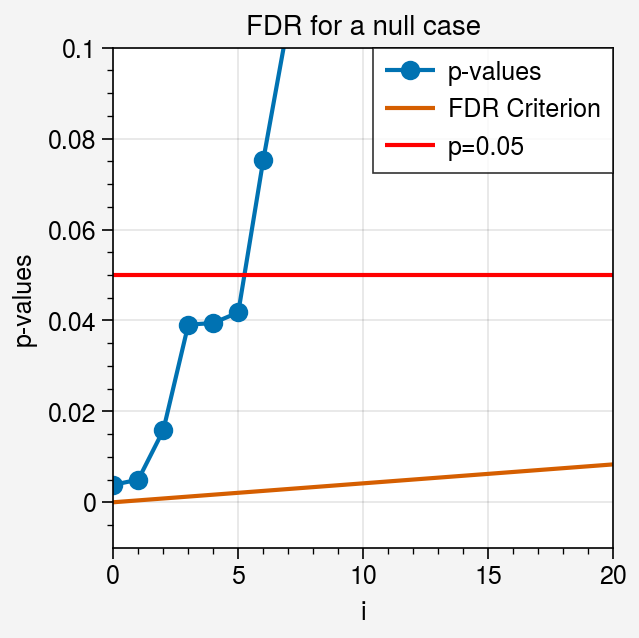 FDR Pass Rate
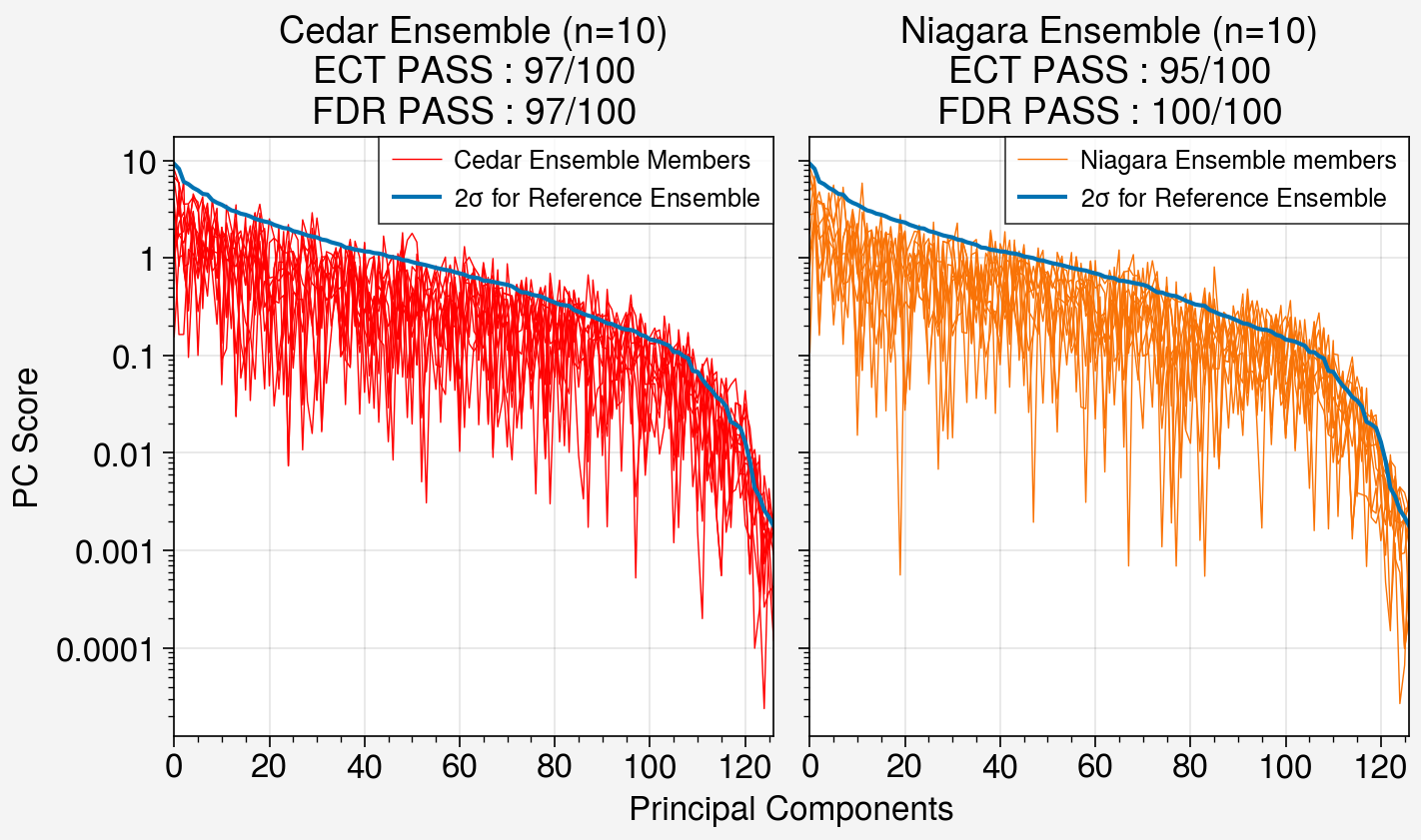 Randomly resample 3 members from 10 member ensembles and run FDR
FDR criteria results in a similar or lower false fail rate
Thus, FDR appears to be more lenient.
What does the ECT look like when it is meant to fail?
How large of a climate change is necessary for the ECT to fail?
Test increasing solar constant up to 1.25Wm-2
A large (~1Wm-2) perturbation is required before the ECT reliably fails
FDR is more sensitive and reliably fails at lower perturbations
Conclusions
CanESM5
The pyCECT developed for CESM can easily be modified to work with CanESM5 data
ECT has more false positives for CanESM5 than CESM1
ECT is relatively insensitive to model parameter changes up to 1Wm-2
Sensitivity is improved using FDR instead
Future Work
CanESM5
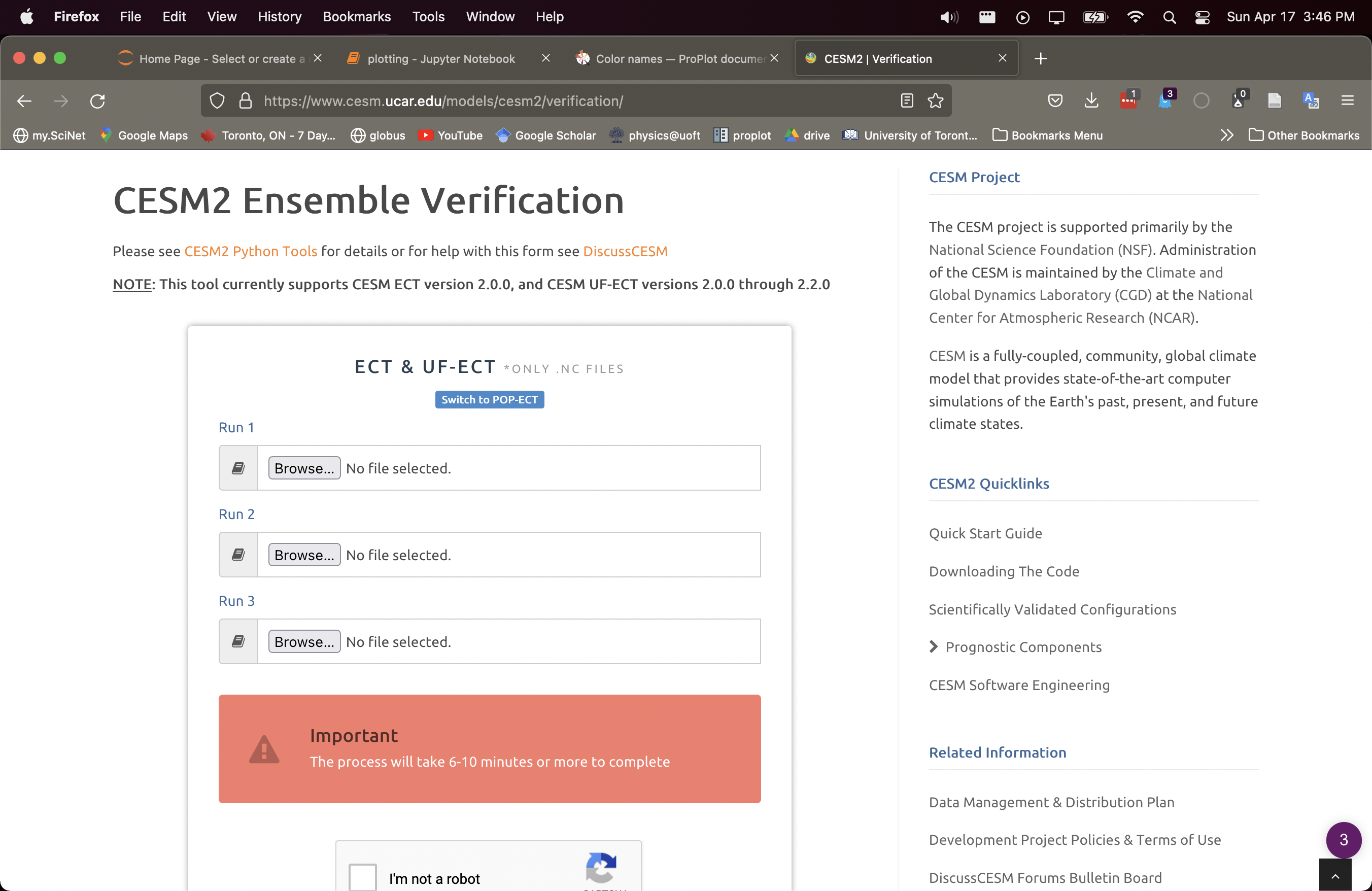 Run port verification for “bare-metal” CanESM5 port
Implement ECT/FDR using IMSI diagnostic output
Test a larger suite of parameter perturbations